PRESENTATION
SIX MONTHS INDUSTRIAL TRAINING 
RGNUL, PATIALA
(From 6th JANUARY 2014 to 25th MAY 2014)
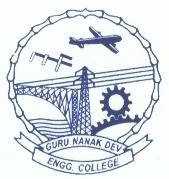 BY: GURSIMRANJEET SINGH
UNIVERSITY ROLL NO. 100370101119
Roll No. 100141
COMPANY PROFILE
NANDA  CONSTRUCTION COMPANY 
Established in:  1992 
Entrepreneur: Mr. Sanjeev Kumar Nanda 
Motive of Company:  To undertake various business contracts and construction.
Location : Patiala
Various projects accomplished by the company are as follows-
Improvement trust showroom Patiala	
ITI Lalru
GuruGranthSahhibBhawan (Punjabi University,Patiala)
OVERVIEW OF PROJECT
AREA  OF GROUND FLOOR: 8000 SQ.FT.
ESTIMATED INVESTMENT: 8.5 CRORE
DESIGNED FOR: G+3
DURATION OF PROJECT: 1 YEAR
PROJECT STARTED: AUGUST 2013
INTRODUCTION TO PROJECT
Name Project: Construction of hostel building (boys and girls )
Owner: RGNUL,PATIALA
Main Contractor: Nanda construction company
Structure: RCC Frame structure
Project Supervision: PWD (B&R)
SEQUENCE OF WORK
MATERIAL USED
Cement
Sand 
Steel
Bitumen 
Aggregates: 
            1.Fine  
           2. Coarse
Bricks - used for work are of traditional size 9”*4.5”*3”
EQUIPMENT USED
Welding set
Concrete mixer
Vibrator
Steel bar cutter
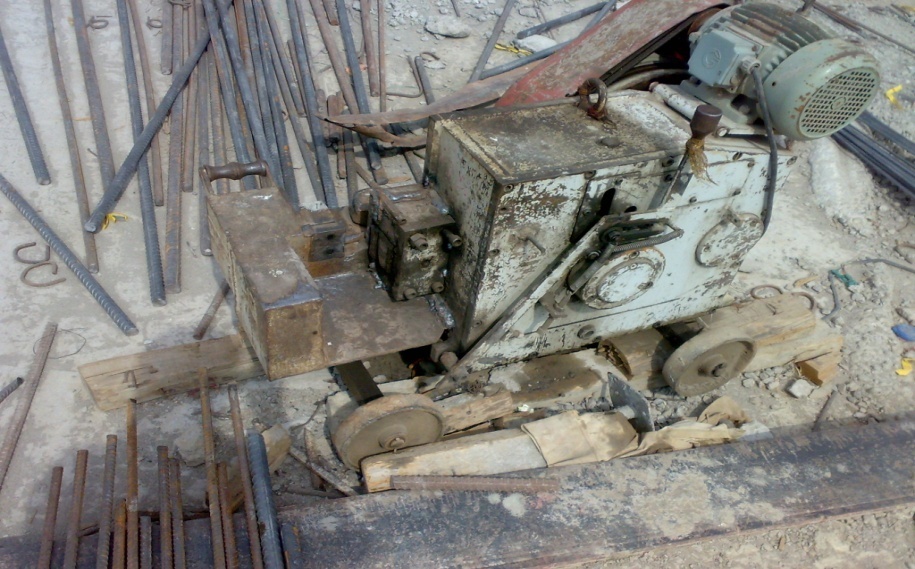 COLUMN
The size of all the columns at site 9.2”x24”(rectangular columns).
Fe-500 
Grade of concrete: M-25(design mix).
Clear cover: 1.5”.
Compaction of concrete was done by electrical vibrator.
BEAM
Fe-500.
Grade of concrete used: M-25.
Clear cover: 1”.
SLAB
Fe-500 
Grade of concrete used: M-25
Thickness of slab: 120 mm.
Clear cover : 1”
Electric vibrator was used for compaction purpose.
SHUTTERING
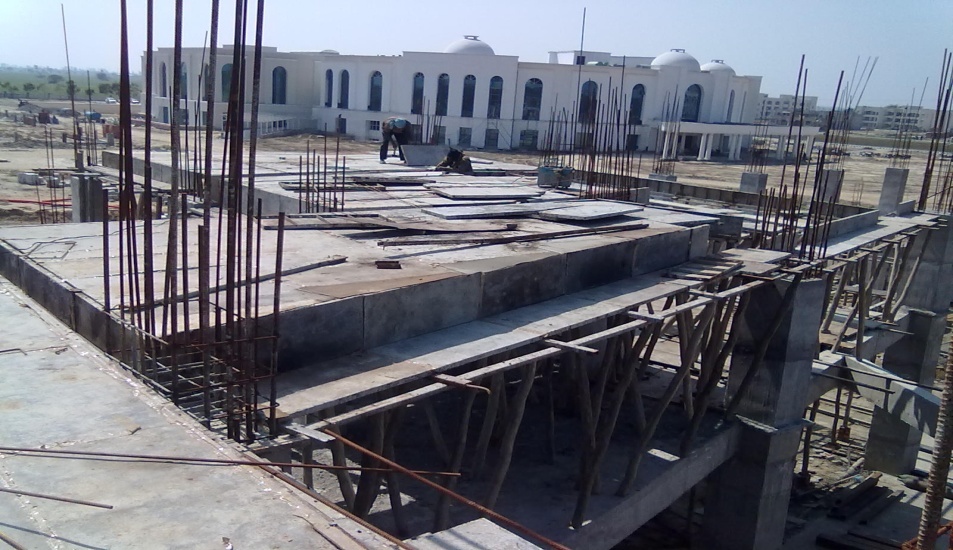 Shuttering is of two types:
        Steel shuttering
        Wooden   shuttering
Steel shuttering at site was 
   supported by timber props (balli’s).
CONCRETING
Grade of concrete: 
      M25 
Concrete is lifted at height with the help of lifting machines.
CURING
Curing is done on slab by two methods :
Sprinkling
Ponding 
On columns:
Jute bags
Curing is done for 14 days
DESHUTTERING
Deshuttering or removal of formwork is done after 10 days for slab.
For columns after 48 hours shuttering is removed
TEST PERFORMED
COMPRESSION TEST
Compression test is performed to determine the characteristic strength of concrete.
Compressive strength is achieved above 90% after 28 days as per concrete mix design.
It gives overall picture of quality of concrete.
SLUMP  TEST
Slump test helps to determine the nature of concrete mix.
Recommended slumps of concrete:
BRICK TEST
Absorption
Compressive strength of bricks
Hardness test on bricks
 Presence of soluble salts
Shape and size
Soundness test on brick
 Structure of a brick
THANKS